Are You Smarter than a Texas 11th Grader?
Debbie Kiesel
East Texas College Readiness Special Advisor
Stephen F. Austin State University
Current Assessment Program
New Assessment Program
STAAR Assessment Program
STAAR vs. TAKS Tests
Implementation Timeline
*Out-of-school and 12th-grade re-testers may take TAKS

Great source for more information:  http://www.tea.state.tx.us/student.assessment/hb3plan/
How Will Changes Affect TSI?
House Bill 3 changed TSI as follows:

   “A student who has completed a Recommended or Advanced high school program. . . and demonstrated the performance standard for college readiness on Algebra II and English III end-of-course assessments is exempt from the requirements of this section with respect to those content areas.”  [TEC §51.3062 (q-1)]
Check Our Progress
What is TAKS?

  What is STAAR?

  What’s an EOC?

  What are CCRS?
Remember:  students who began 9th grade in 2011 or later will take
all twelve end-of-course exams in order to graduate.
College/Career Readiness Standards (CCRS)
Developed by four vertical teams of public and higher ed faculty

Standards set for Math, Science, Social Studies, English/Language Arts

Cross-disciplinary standards also set
Why Develop the CCRS?
Proportion of population with a college credential is declining in Texas

CCRS will raise the bar for academic rigor throughout state

Better preparation means more success in college and the workforce
Purpose of CCRS?
Help families, educators and students understand college/career readiness expectations

Prepare students for the assignments and expectations they will encounter when starting college or technical training
Purpose of CCRS?
Help students prepare for successful transition to postsecondary education

Improve alignment and connection between secondary and postsecondary educational systems
What Comes Next?
TEA and THECB set performance measures on new STAAR exams (March 2012)

Seniors of 2015 will have multiple ways to show college readiness, including STAAR results in 11th grade

Meeting standard means no remediation required at a public college/university before taking intro-level course
What Comes Next?
State-funded initiatives to strengthen and diversify developmental education

Ongoing training and professional development for educators

Outreach to inform students/parents

Upcoming alignment of approved TSI assessment(s) with CCRS in 2013
CRAs:  College Readiness Assignments
More than 60 assignments, field-tested for use by educators

Will help students and families better understand readiness concepts

Aligned with standards and new assessments (STAAR, TSI testing)
Our CRA Task:  Literary Analysis of the Cinderella Story
Levels of Questions for Literary Analysis Assignments
Cinderella: Level 1
Cinderella:  Level 2
Cinderella:  Level 3
Cinderella:  Level 4
Four Levels of Readiness
Are We College Ready?
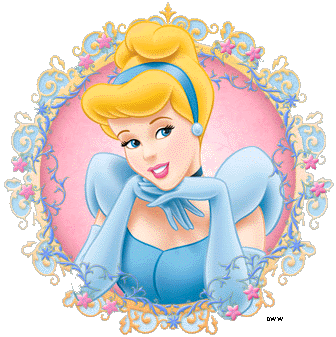 College Readiness Skills
Develops multiple questions at varying levels to advance his/her and others’ understanding

Listens and engages others in discussion

Cites valid examples from the text to support interpretation of pivotal events

Puts forth a persuasive argument, backed by analysis, about the story’s meaning

Communicates and interprets information accurately throughout discussion and writing
College Readiness Skills
Identifies literary elements like irony and symbolism correctly and notes their importance in understanding the work’s theme

Creates clear thesis statement and lists examples in logical groupings

Determines best order for presenting major/minor points in text analysis

Submits a final work product that reflects a thorough understanding of the topic and meets all requirements of the assignment
Resources Provided
Copy of CCRS as adopted

Presentation slides

THECB Overviews:  Texas CCRS and Transforming Developmental Education

THECB Publication:  “Texas College and Career Ready”
Upcoming Event
Second Annual College Success Summit 
July 12-13, 2012 in Austin
Co-hosted by Texas Woman’s University
Coordinated by Regional College Readiness Special Advisor Barbara Lerner

Explore promising practices related to first year seminar, peer instruction, faculty engagement, and student-centered instruction

See www.thecb.state.tx.us/appnewsletters
Thank You!
Debra R. Kiesel
Director, Academic Advising Center
Stephen F. Austin State University
kieseldk@sfasu.edu
936-468-5803